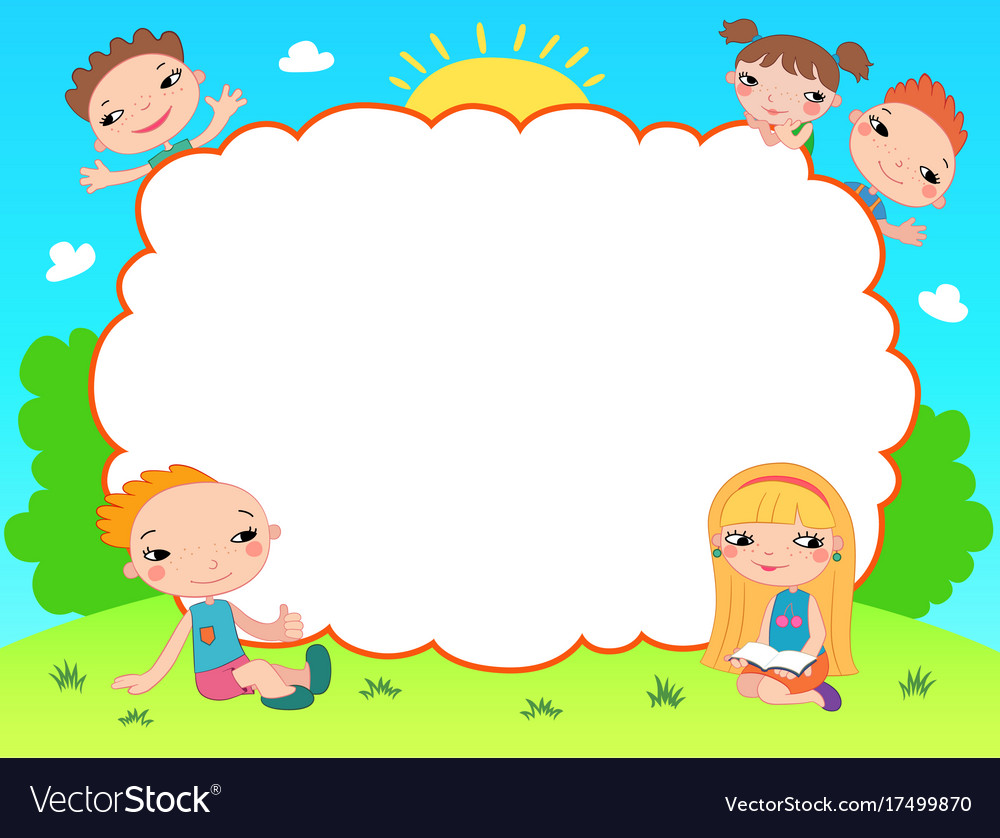 CHÀO MỪNG CÁC CON ĐẾN VỚI TIẾT TOÁN
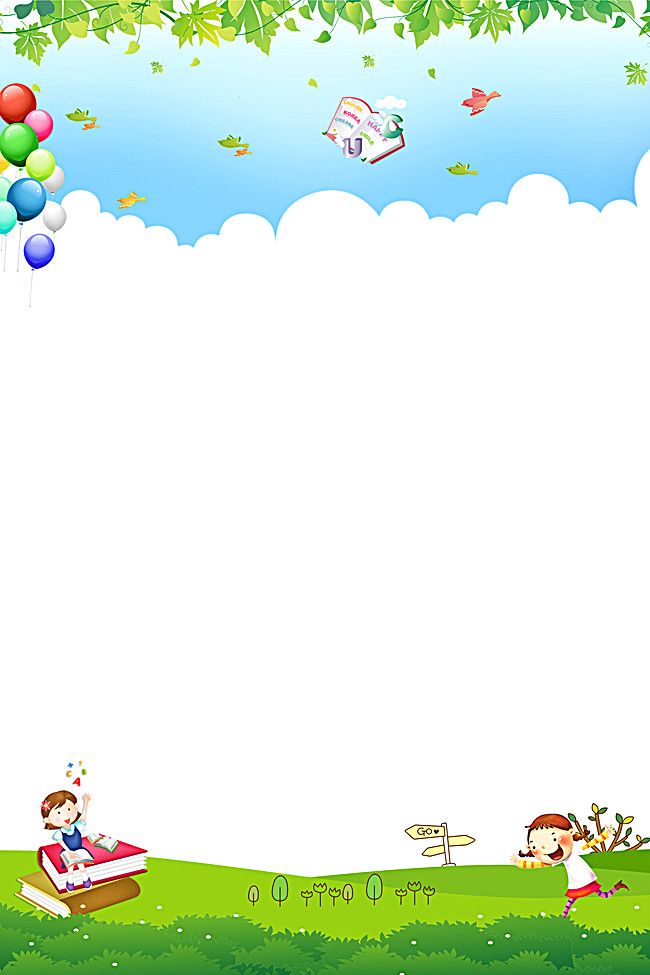 Thứ tư ngày 16 tháng 2 năm 2022
Toán
CHỤC VÀ ĐƠN VỊ (TIẾT 1)
Có 10 que tính, có 1 chục que tính.
Có 10 hình tròn, có 1 chục hình tròn.
Có 10 quả trứng, có 1 chục quả trứng.
Có 10 cái bát, có 1 chục cái bát.
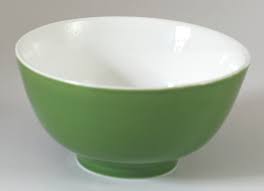 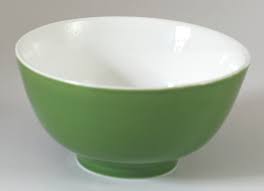 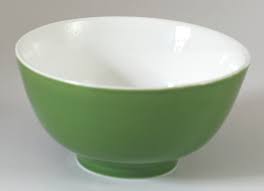 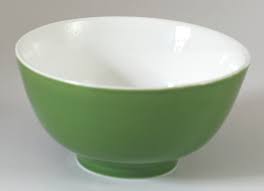 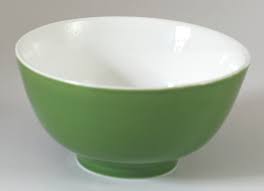 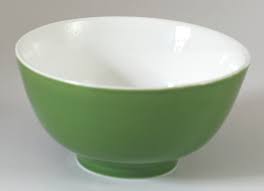 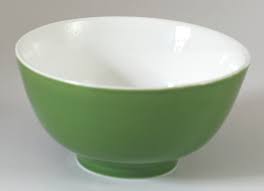 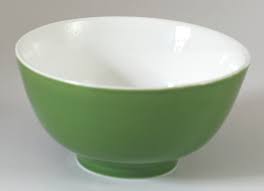 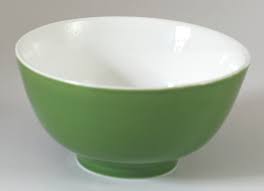 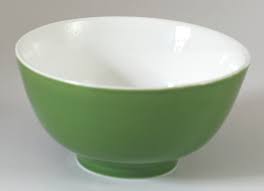 Mười – 1 chục
10 
mười
1 chục
20 
hai mươi
2 chục
30 
ba mươi
3 chục
40 
 bốn mươi
4 chục
1. Viết số thích hợp vào chỗ chấm:
a) Có mấy chục que tính?
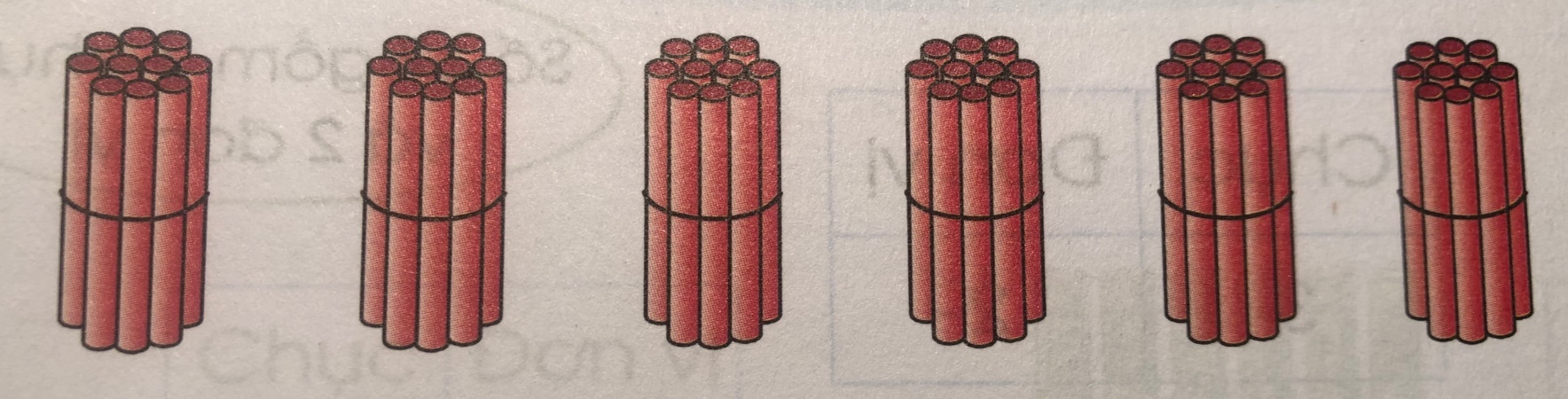 Có tất cả … chục que tính.
b) Có  mấy chục cái bát?
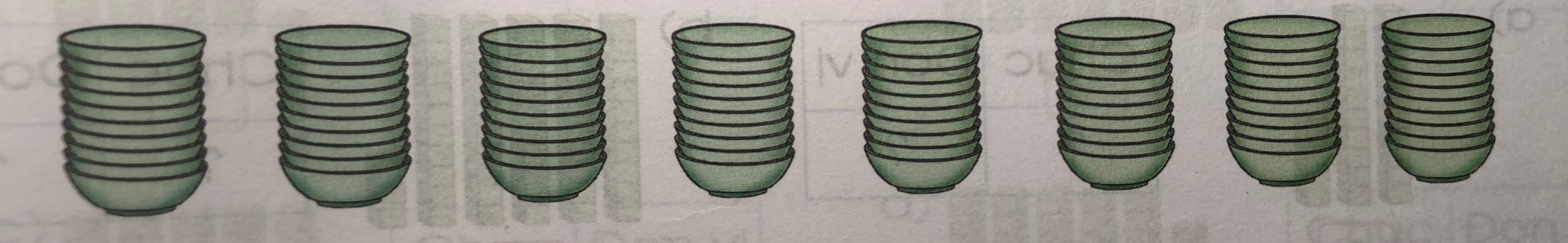 Có tất cả … chục cái bát.
1. Viết số thích hợp vào chỗ chấm:
a) Có mấy chục que tính?
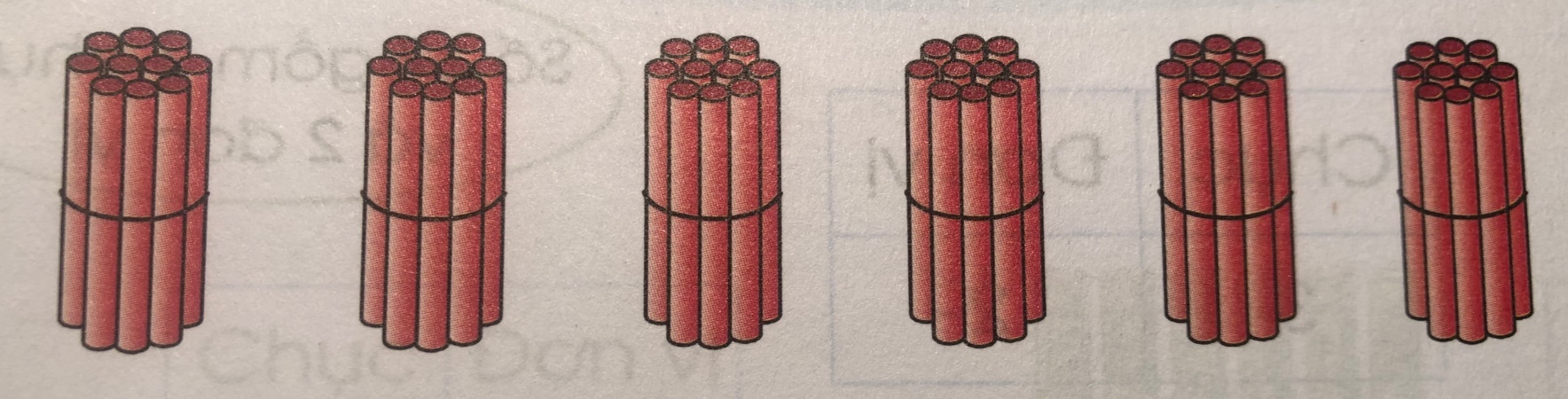 6
Có tất cả … chục que tính.
b) Có  mấy chục cái bát?
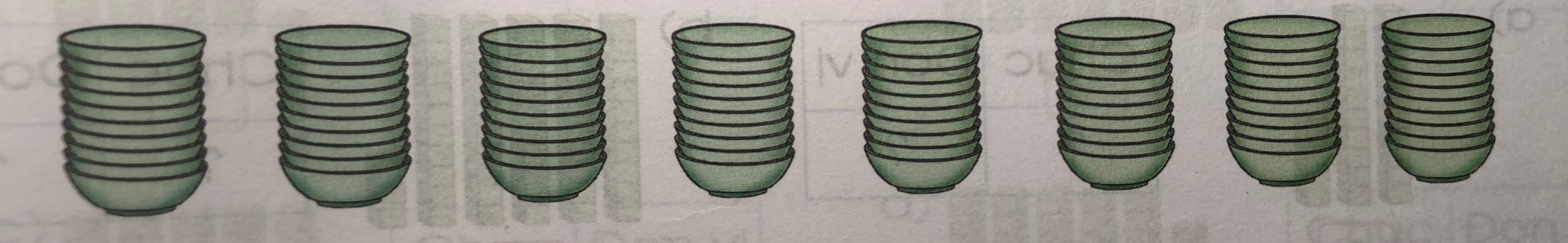 8
Có tất cả … chục cái bát.
2. Số?
10
?
30
?
?
?
70
?
90
20
40
50
60
80
Bài tập 3: Trò chơi “ Tìm số thích hợp”
1 chục
 bút màu
2 chục
khối lập phương
3 chục
 que tính
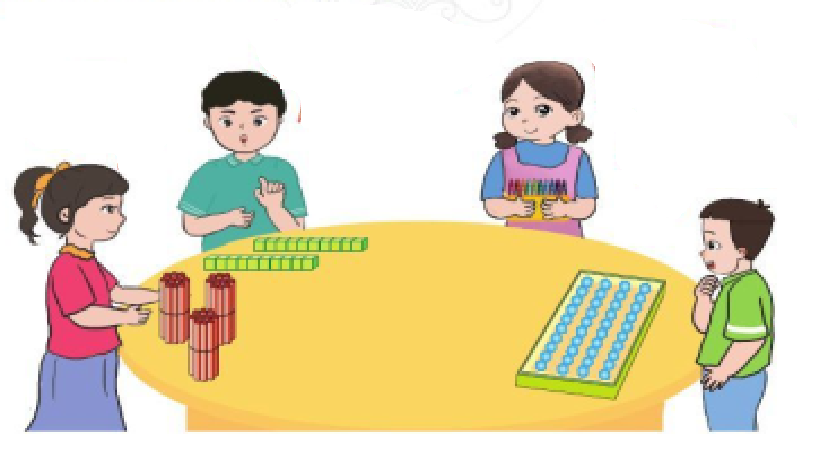 4 chục 
viên bi
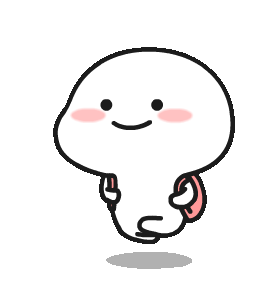 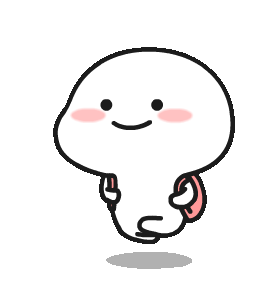 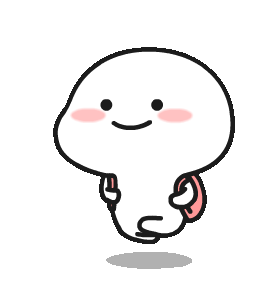 Chúc các con học tốt!
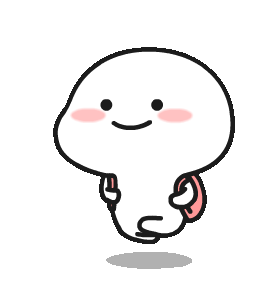 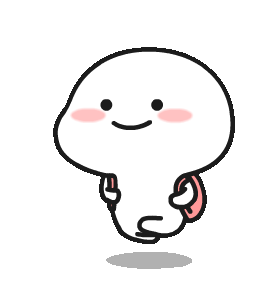 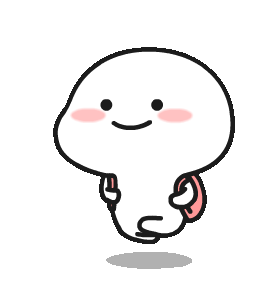